Vasculitis made easy
Dr Sonya Abraham
Senior Lecturer Rheumatology
Imperial College London
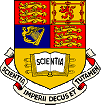 Vasculitis
Inflammation of blood vessel leading to occlusion (ischaemia and gangrene) and end organ dysfuntion
Classification of systemic Vasculitis
By vessel size
Large
Takayasu’s vasculitis
Temporal arteritis
Medium
Polyarteritis nodosum
Kawasaki disease
Small
Wegener’s granulomatosis
Churg-Strauss syndrome
microscopic polyangiitis
Large: Takayasu’s vasculitis and Temporal arteritis
Both cause giant cell infiltration of major vessels with destruction of IEL and intimal hyperplasia
Takayasu’s: disease of Japanese women aged 30-40 involving major vessels of the aortic arch
Inflammatory phase: responds to steroids
Occlusive phase: Surgery
Temporal arteritis: disease of elderly Caucasians affecting predominantly cranial arteries. Causes blindness
Headaches, scalp tenderness, blurring of vision
Associated with polymyagia rheumatica.
High ESR, responds to steroids
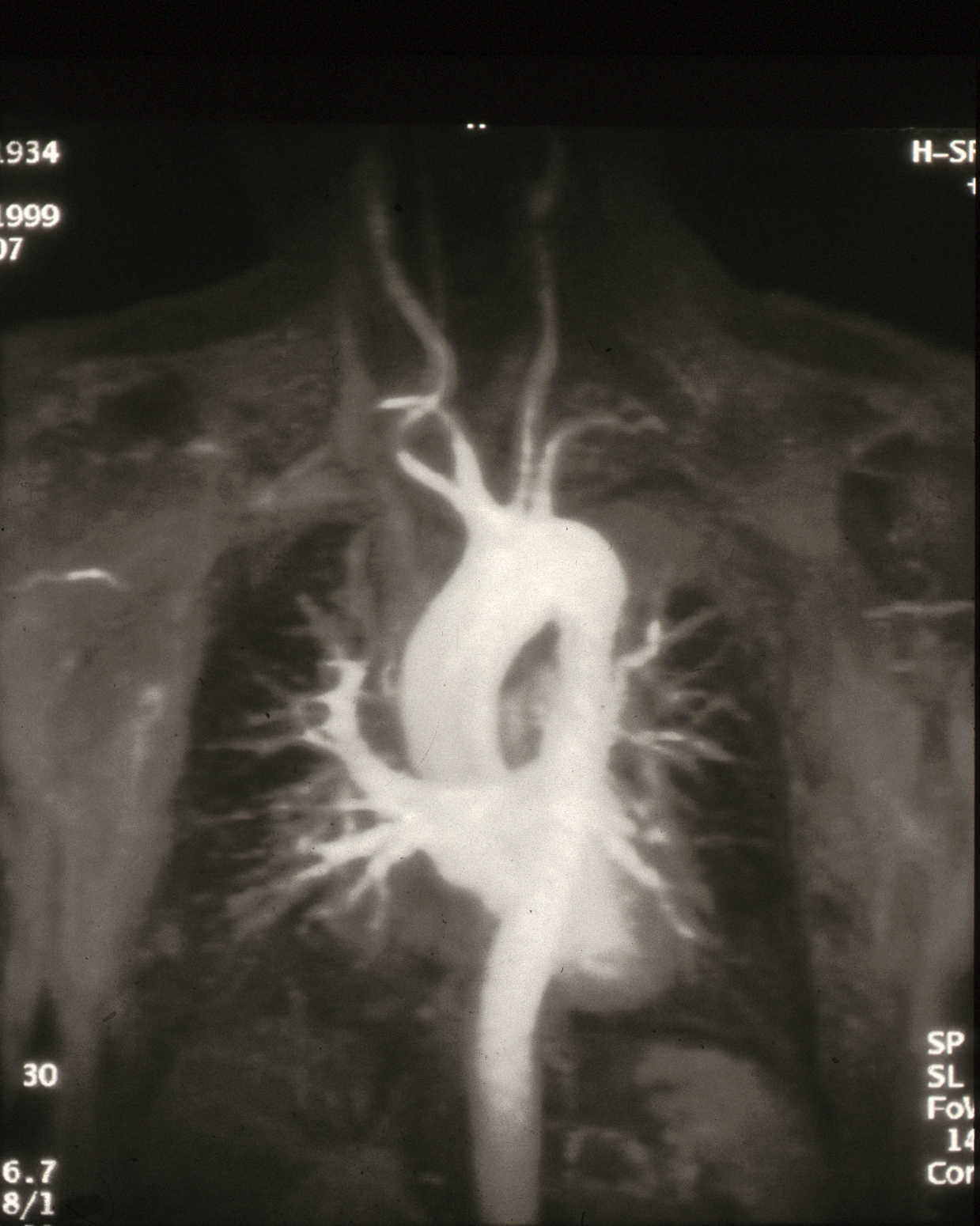 MRA of a 35 year-old
 Japanese woman
18F FDG-Positron Emission Tomography
6 months immunosuppression
Pre-Rx
Medium: Polyarteritis nodosum and Kawasaki disease
Polyarteritis Nodosum
A rare disease of young men affecting arteries of kidneys (renal failure), gut (haemorrhage)
Kawasaki disease
A disease of infants causing mucocutaneous erythema, lymphadenopathy and vasculitis
Coronary vasculitis main cause of death
Virtually cured by IV immunoglobulin
Hand of a young man with polyarteritis nodosum
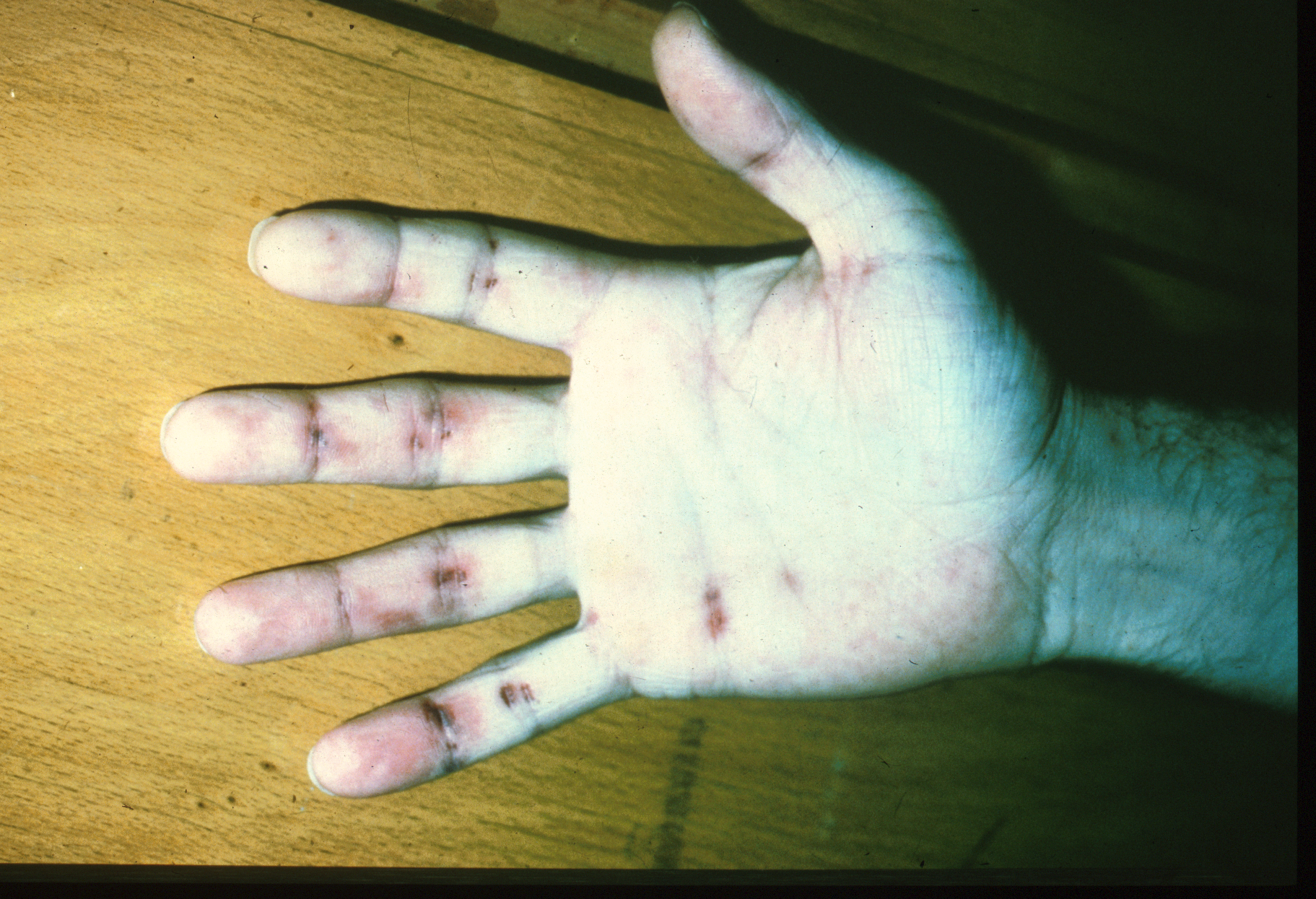 Small: Wegener’s granulomatosis, Churg-Strauss syndrome, Microscopic polyangiitis
Rare: small vessel vasculitidies predominantly affecting kidneys, lung and peripheral nerves
associated with anti-neutrophil cytoplasmic antibodies (ANCA)
Respond to treatment with high dose steroids and cyclophosphamide
Clinical features and ANCA in the small vessel vasculitidies
Wegener’s 	  Churg-Strauss,        Micr. Polyangiitis

ENT	     +++			 +			0
Lung	     ++ (granuloma)       ++ (asthma)		0
Kidney	     ++			 +			+++
nerves	       +			 ++			++
GIT	     ++			 ++			0

ANCA	    cANCA        c & pANCA		    pANCA
		      >90%		~40%		       >90%
Face of a woman with Wegener’s granulomatosus 
showing erosion and destruction of the nasal carlilage
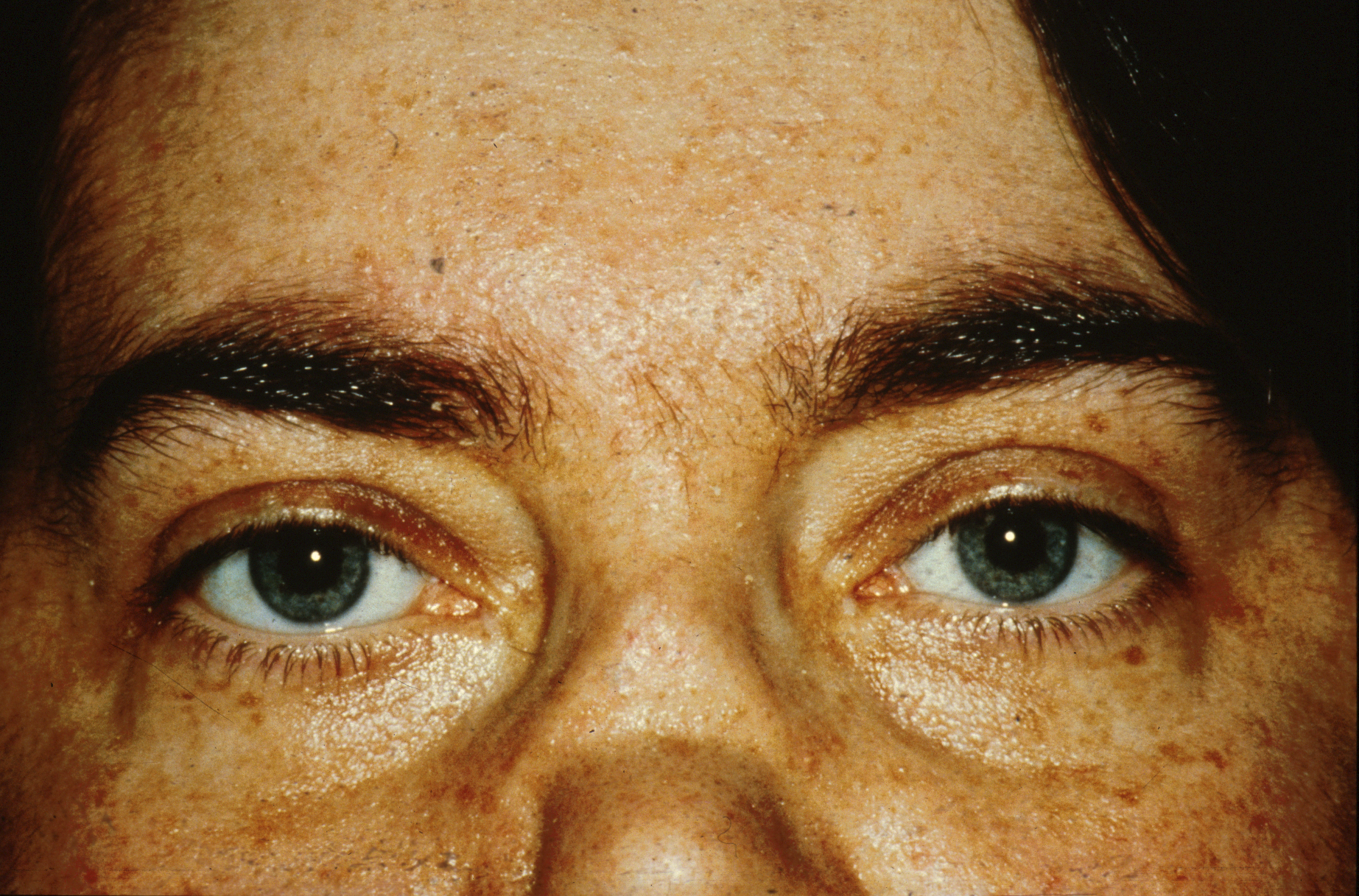 Vasculitis: summary
Vasculitis is classified by vessel size.
Important clinical features:
Takyasu’s – pulseless disease in oriental females
Temporal arteritis – blindness and polymyalgia in the elderly
Kawasaki – mucocutaneous erythema in infants
Small vessel - Renal failure, neuropathies, lung disease.
Treatment:
Temporal arteritis – steroids
Kawasaki – IV immunoglubulin
Small vessel – Steroids and cyclophosphamide